RELATÓRIO FINAL DE PESQUISA
Radar AgTech
Diagnóstico Startups do agronegócio no Brasil
Novembro de 2022
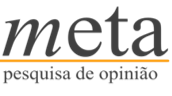 A pesquisa
Objetivo
Realizar um diagnóstico Startups do agronegócio no Brasil
Erro amostral
O erro amostral é de 7% para resultados gerais. O intervalo de confiança é de 95%.
Amostra
Foram realizadas 163 entrevistas por telefone, a partir de mailing fornecido pelo SEBRAE, contendo 1.792 contatos.
Coleta de dados
A coleta de dados foi realizada através de entrevistas por telefone (C.A.T.I.), entre os dias 05 de outubro e 14 de novembro de 2022.
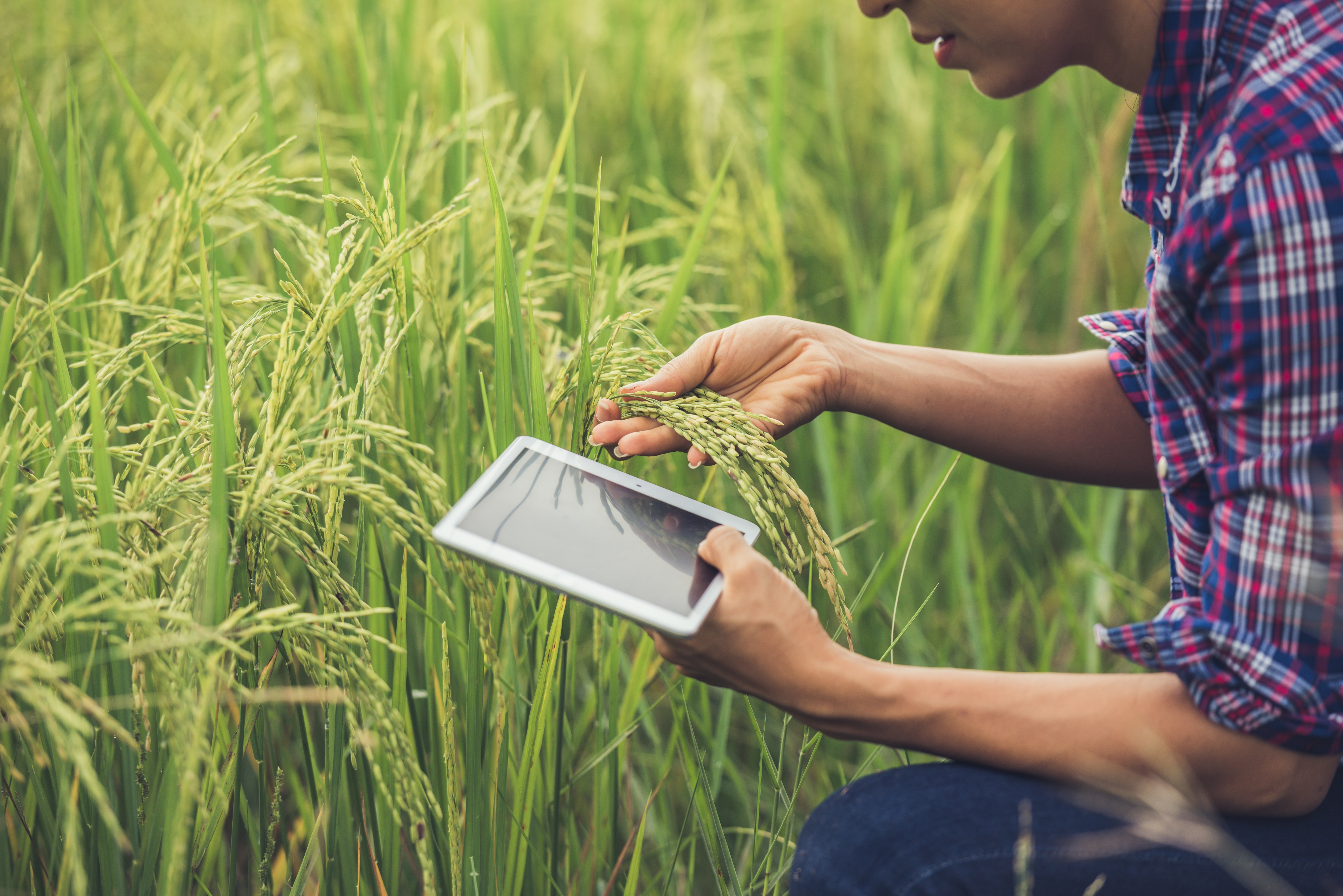 Resultados
ESTÁGIO DE MATURIDADE DA STARTUP
A grande maioria das startups pesquisadas têm CNPJ há mais tempo e encontra-se me rápido crescimento.

Apenas 1% dos entrevistados disseram que ainda não possuem CNPJ.
1) Eu vou citar alguns estágios de maturidade de startups. Então eu gostaria que você indicasse qual deles melhor representa a situação da sua startup no momento.
BASE: 163
PRINCIPAL PÚBLICO-ALVO
Quase duas em cada três startups têm como público-alvo principal outras empresas (business to business).

Já 28% têm como público-alvo o consumidor final. 

14% dos entrevistados citaram outros públicos (governo, produtor rural) ou combinações de públicos, sem saber especificar qual é o principal.
2) Qual é o seu principal público-alvo?
BASE: 163
FONTE INICIAL DE FINANCIAMENTO
Para a maioria das startups, a fonte inicial de financiamento foi dinheiro próprio.

Outras modalidades foram citadas por menos de 10% dos entrevistados. Destes, 7% citaram ter buscado financiamento através de investimento anjo.
3) Qual foi sua fonte inicial de financiamento para a sua startup?
BASE: 163
MODELO DE RECEITA
Os modelos de receita variam bastante entre os entrevistados, sendo as principais: software como serviço, consultoria, mentoria e similares, marketplace e licença de uso de tecnologia.

Outras modalidades foram citadas por 23% dos entrevistados, com destaque para venda de produtos ou serviços (10%).
4) Vou citar alguns modelos de receita comuns de startups. Então eu gostaria que você indicasse qual deles melhor representa a sua situação.
BASE: 163
INTERNACIONALIZAÇÃO
31%
das startups já se
internacionalizaram
Quase 1/3 das startups já iniciaram seu processo de internacionalização. 

Destas, a maioria está no mercado de outros países do continente americano (82%) e 33% está no mercado europeu.
América
Europa
Ásia
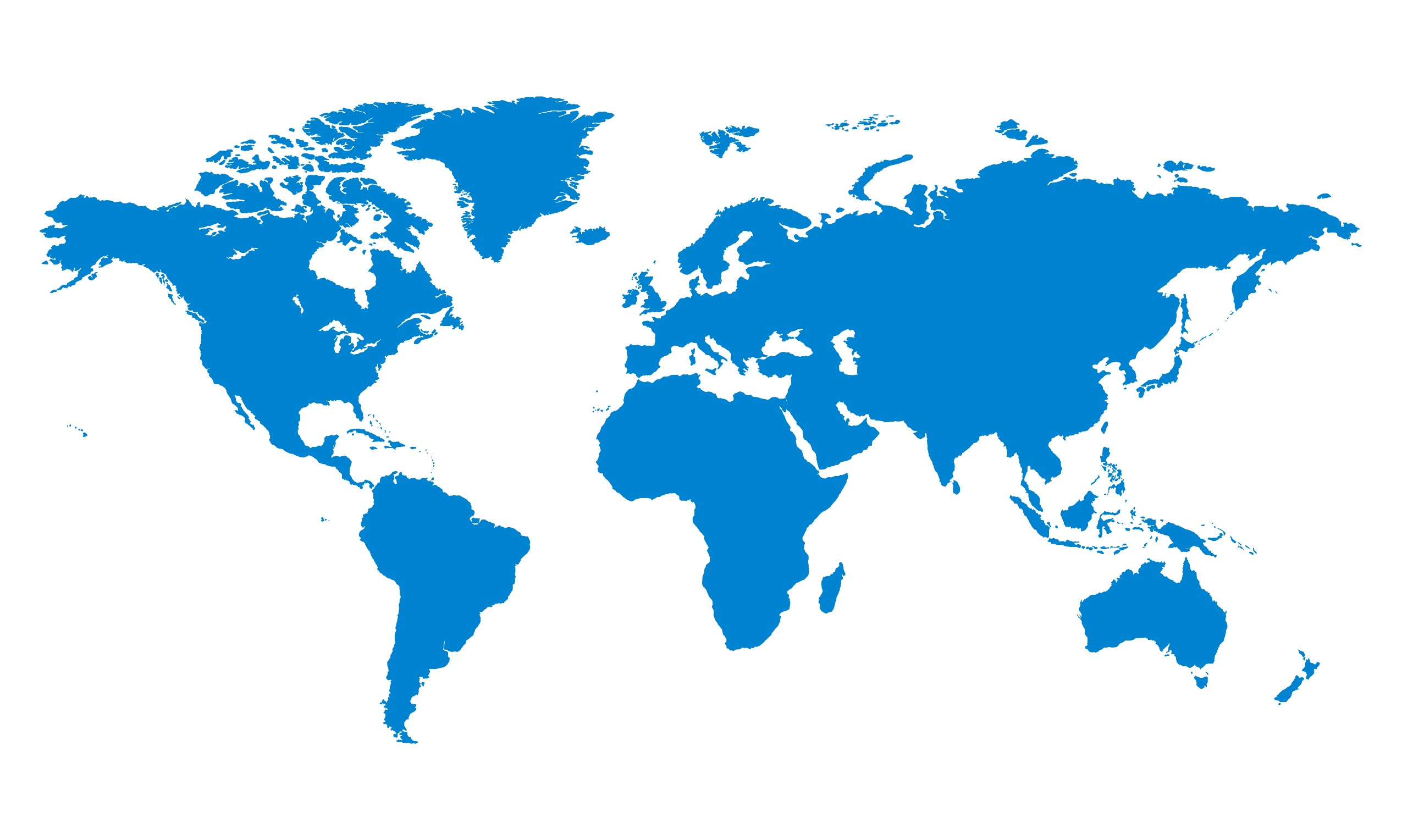 África
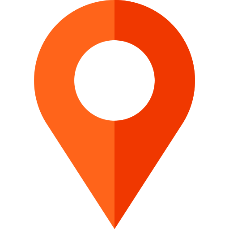 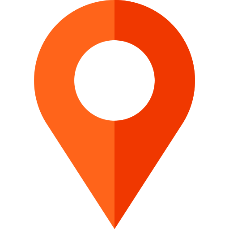 4%
33%
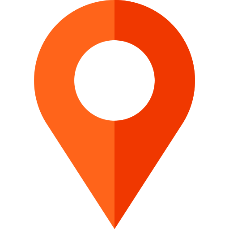 82%
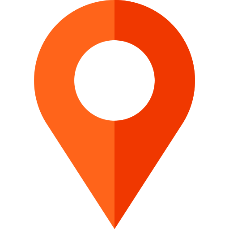 Oceania
12%
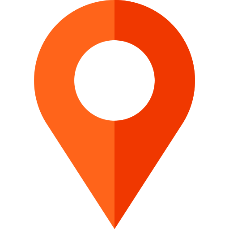 0%
5) Sua startup já se internacionalizou? 	| 	5.1) Para quais mercados a sua startup se internacionalizou?
BASE: 163
PATENTES OU DEPÓSITOS INTELECTUAIS
Grande parte das startups – 40% - não possui ainda nenhuma patente ou depósito intelectual. 

Por outro lado, dentre aquelas que possuem, a maioria têm entre uma e duas patentes. Apenas 6% têm mais de cinco patentes registradas.
6) Quantas patentes ou outros depósitos intelectuais a sua startup possui aproximadamente?
BASE: 163
NÚMERO DE PESSOAS QUE TRABALHAM NA STARTUP
São minoria as startups que têm apenas o empresário ou apenas sócios trabalhando no empreendimento (4%).

44% têm até 10 colaboradores, enquanto 42% empregam entre 11 e 50 colaboradores.
7) Quantas pessoas trabalham na startup aproximadamente?
BASE: 163
DIVERSIDADE
Em termos de diversidade, metade das empresas têm mais de 25% de pessoas negras, mulheres, PCDs ou LGBTQIA+ no time de colaboradores.

Por outro lado, 12% disse não ter nenhum colaborador neste espectro de diversidade. Esta condição, no entanto, está mais presente em startups com menor número de funcionários. Dentre aquelas empresas com mais de 10 colaboradores, 92% têm pessoas negras, mulheres, PDCs e/ou LGBTQIA+ na sua equipe.
8) Qual é o percentual aproximado de pessoas negras, mulheres, deficientes e/ou LGBTQIA+ na sua empresa hoje?
BASE: 163
PRINCIPAL DESAFIO NO MOMENTO
Os desafios das startups no momento são de natureza diversa, sendo as principais: a falta de dinheiro, o desafio de promover o crescimento da empresa, a atração de novos clientes e a escalabilidade da empresa. Estas dificuldades, juntas, somam 42% das startups.

Problemas com formatação de equipe foram citadas por 7% dos entrevistados
VER +
9) Qual é o principal desafio da sua startup no momento?
BASE: 163
PRINCIPAL DESAFIO NO MOMENTO - Outros
9) Qual é o principal desafio da sua startup no momento?
FATURAMENTO DA STARTUP NO ÚLTIMO ANO
No último ano, 43% das startups teve faturamento acima de R$ 1 milhão.

Uma parcela menor – 14% - no entanto, teve faturamento abaixo de R$ 100 mil.
10) Vou citar algumas faixas de faturamento e gostaria que você indicasse em qual faixa sua startup ficou no último ano.
BASE: 163
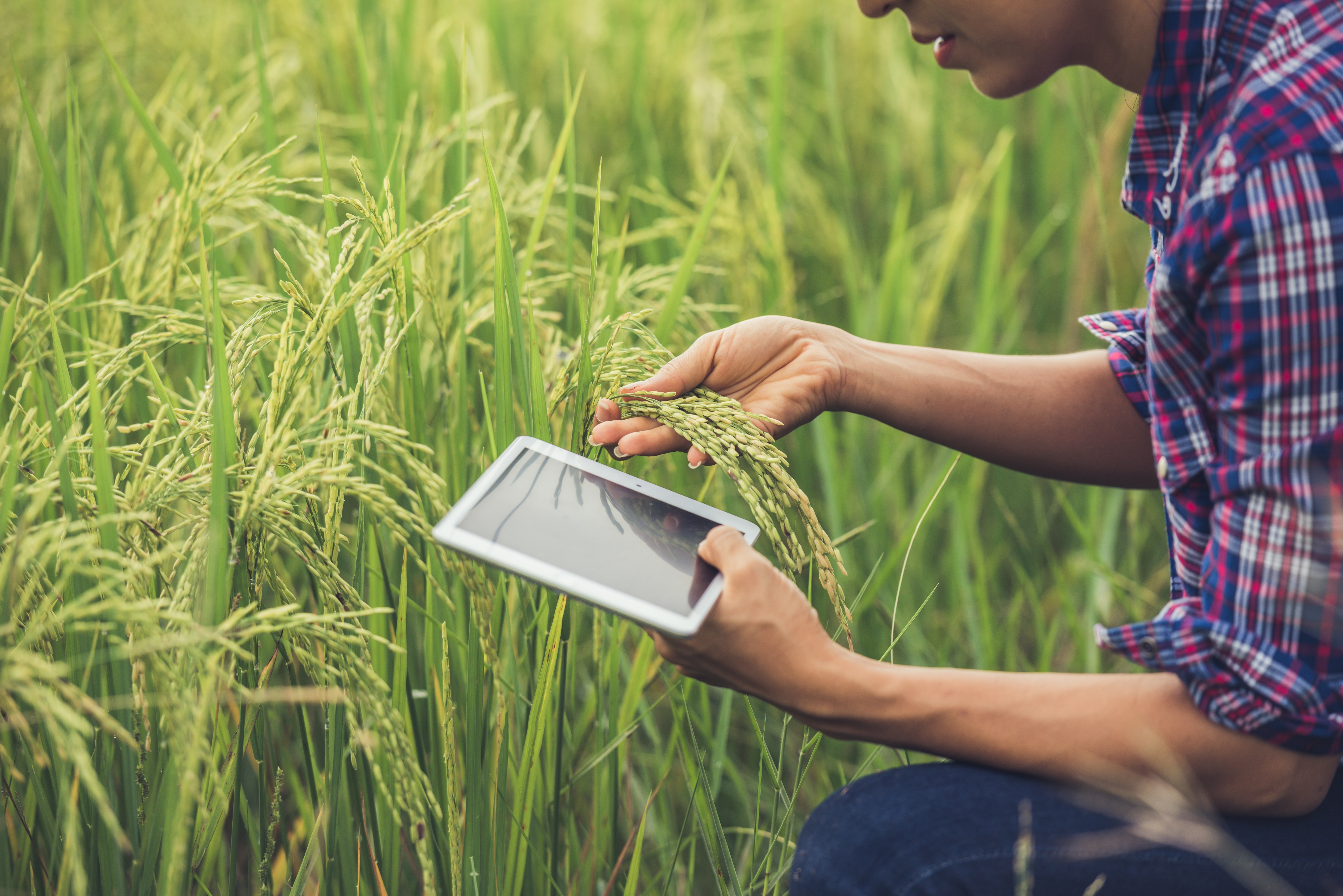 Síntese dos resultados
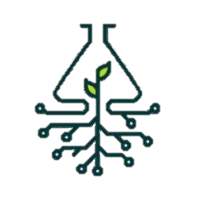 Síntese dos resultados – RADAR AgTech
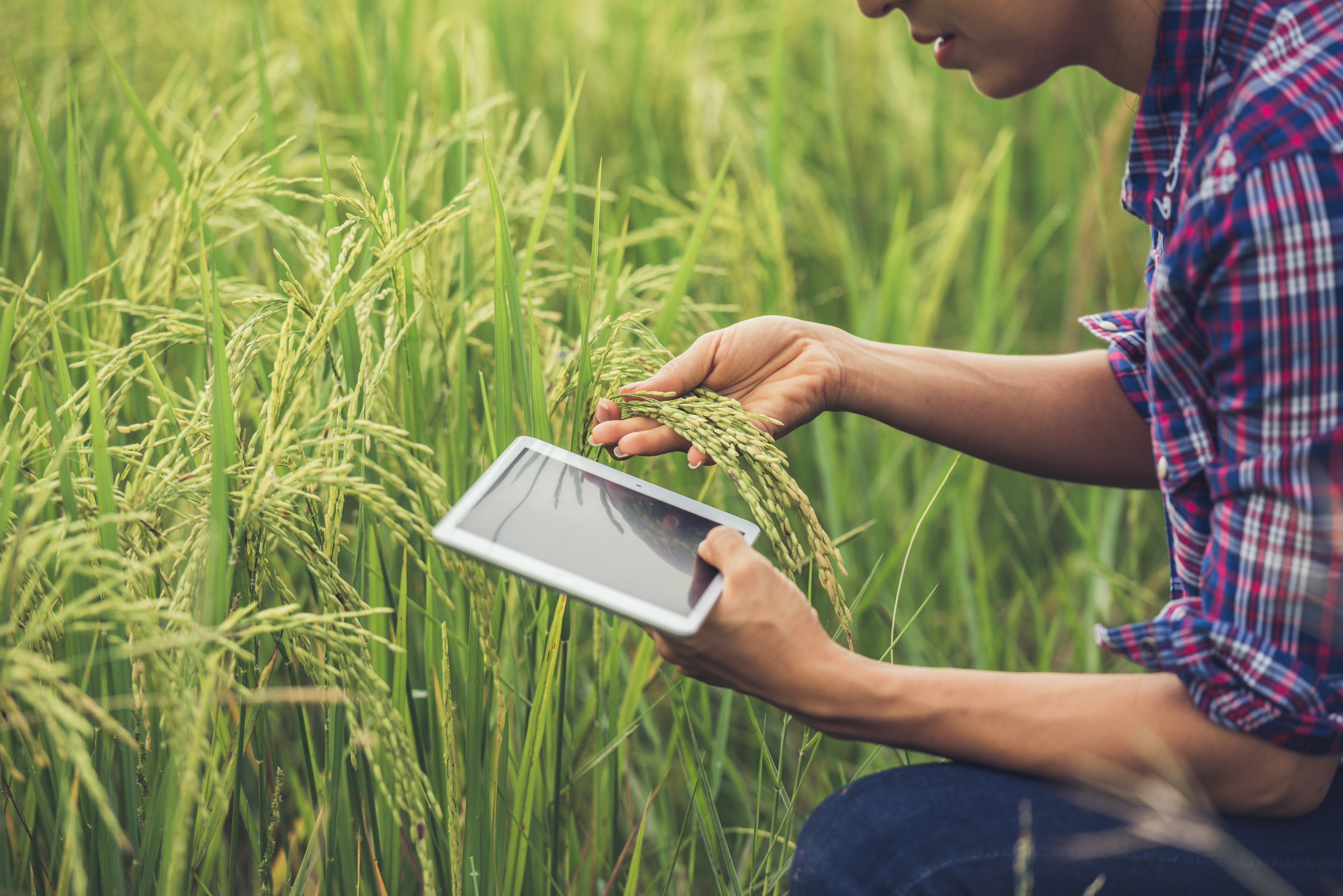 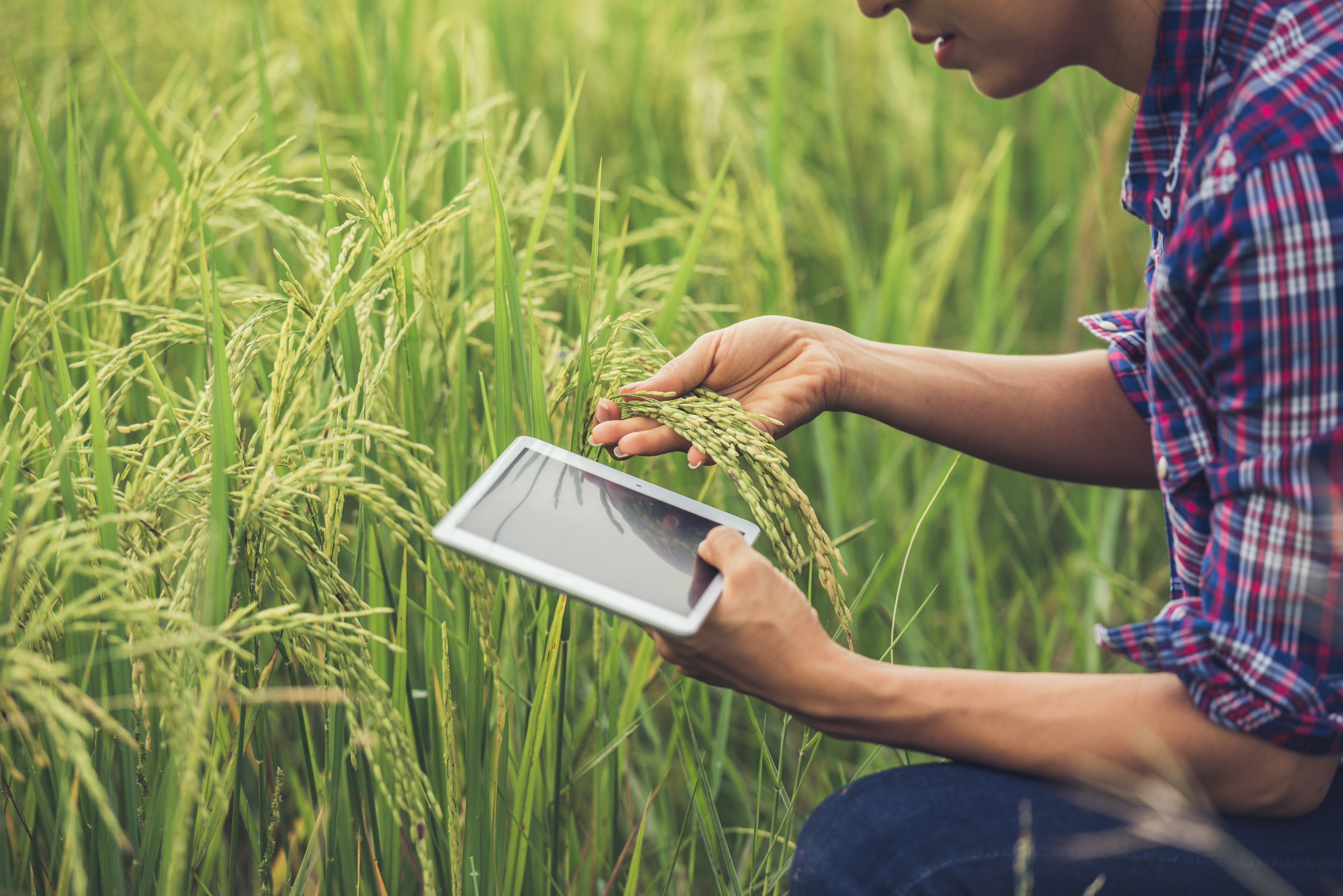 56% empregaram dinheiro próprio para começar a startup
83% das startups têm CNPJ há mais de 3 anos e estão em rápido crescimento
59% têm como principal público-alvo outras empresas (B2B)
Software como serviço (20%), consultoria e mentoria (18%) e marketplace (16%) são os principais modelos de receita.
31% das startups já se internacionalizaram. Destas, 82% está em mercados do continente americano.
52% têm mais de 10 colaboradores. 83% conta com diversidade étnica, de gênero, de orientação sexual ou PCDs na equipe.
Falta de dinheiro (15%), desafio de crescer (9%) e atrair novos clientes (9%) e a escalabilidade da empresa (9%) são os principais desafios das startups.
50% possuem patente ou outros depósitos intelectuais.
Realização
Equipe UGE
Kennyston Lago kennyston.lago@sebrae.com.br

Equipe Inovação
Rodrigo Alves Rodrigues rodrigo.arodrigues@sebrae.com.br
A pesquisa Radar AgTech
é um produto da Unidade de Gestão Estratégica e Inteligência do Sebrae Nacional, com apoio da Unidade de Inovação
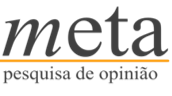